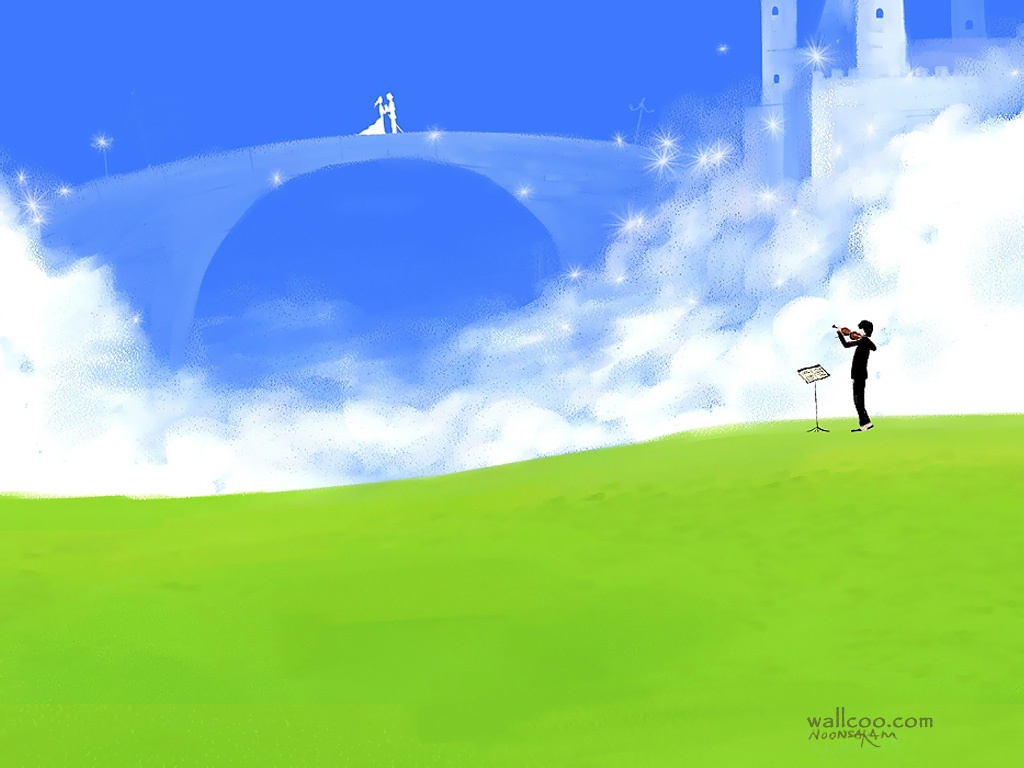 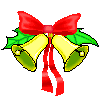 NhiÖt liÖt chµo mõng c¸c thÇy c« gi¸o
vÒ dù giê: Nãi vÀ Nghe
 Líp 2H
Gi¸o viªn thùc hiÖn: NguyÔn ThÞ Ch©m; Trưêng TiÓu häc Chu Văn An
1. Nghe và kể lại mẩu chuyện sau:
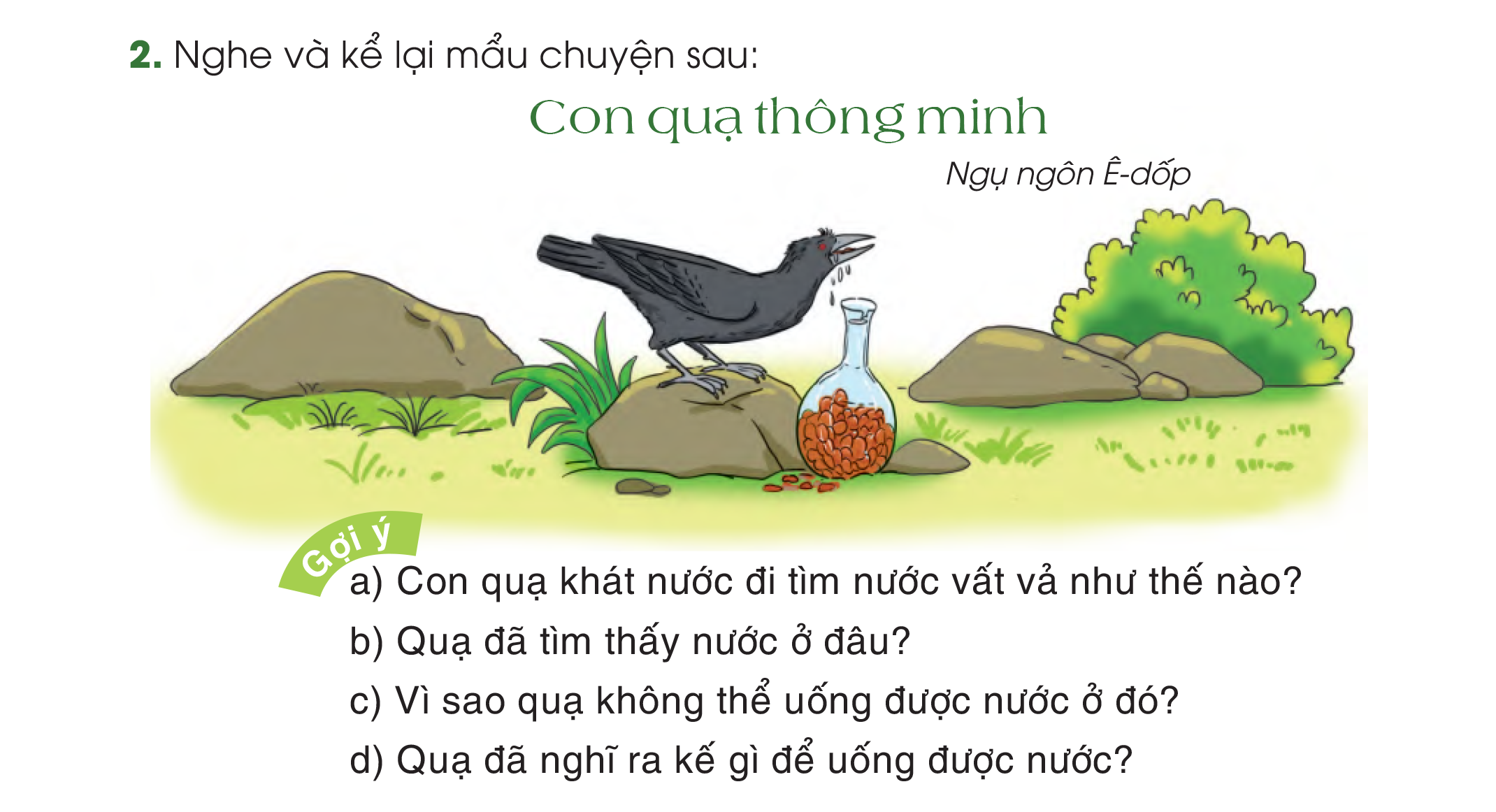 1. Nghe và lại mẩu chuyện sau:
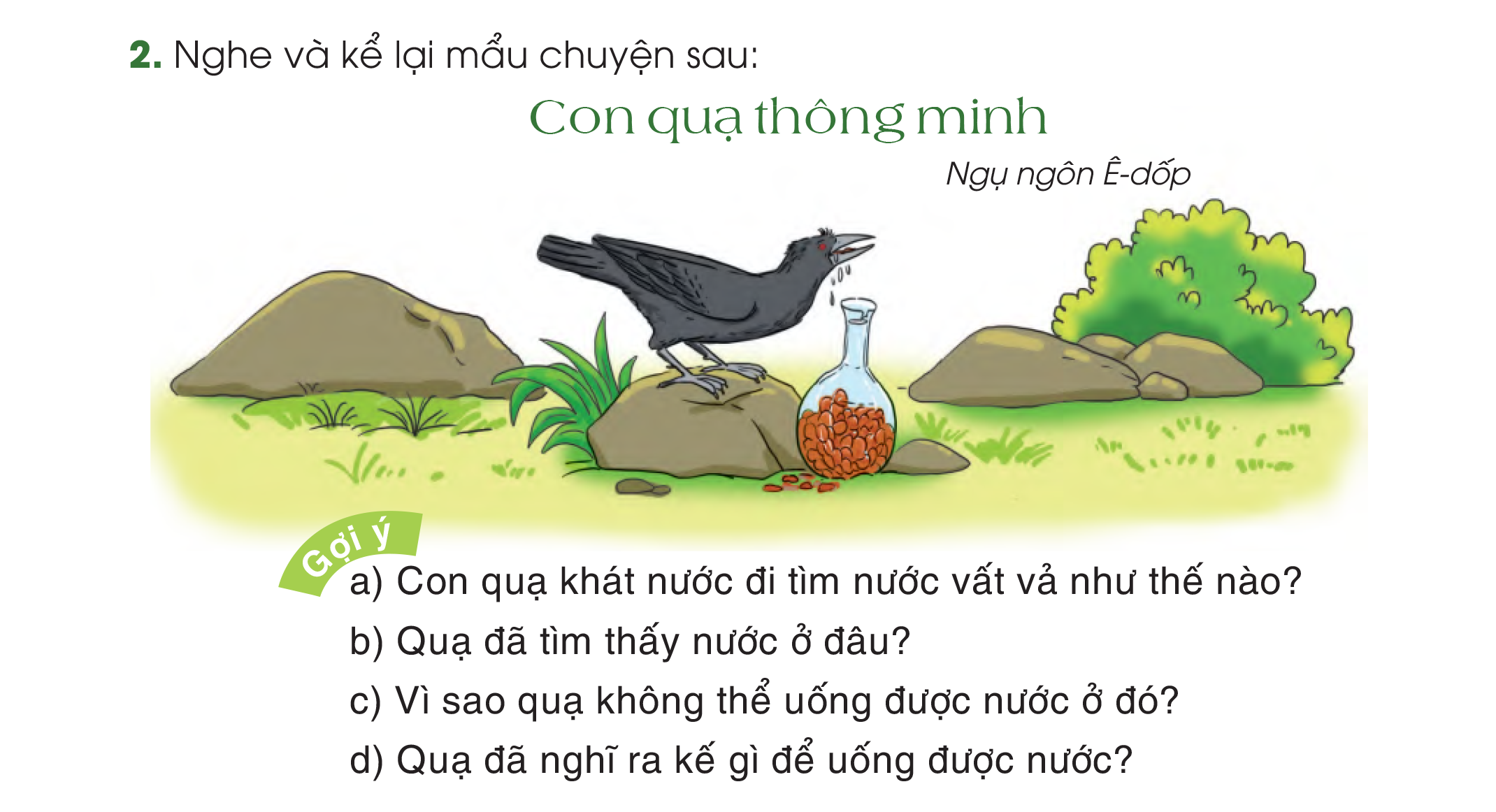 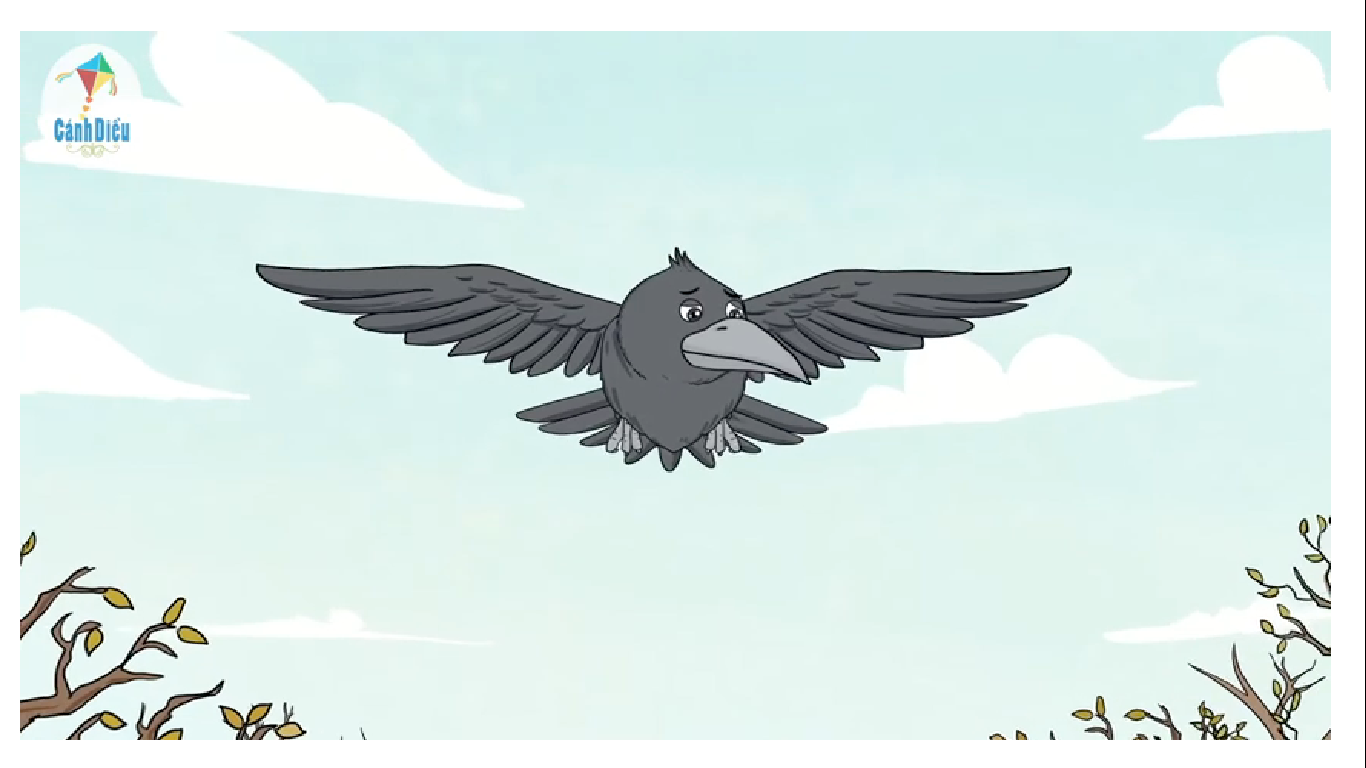 a) Con quạ khát nước  đi tìm nước vất vả như thế nào?
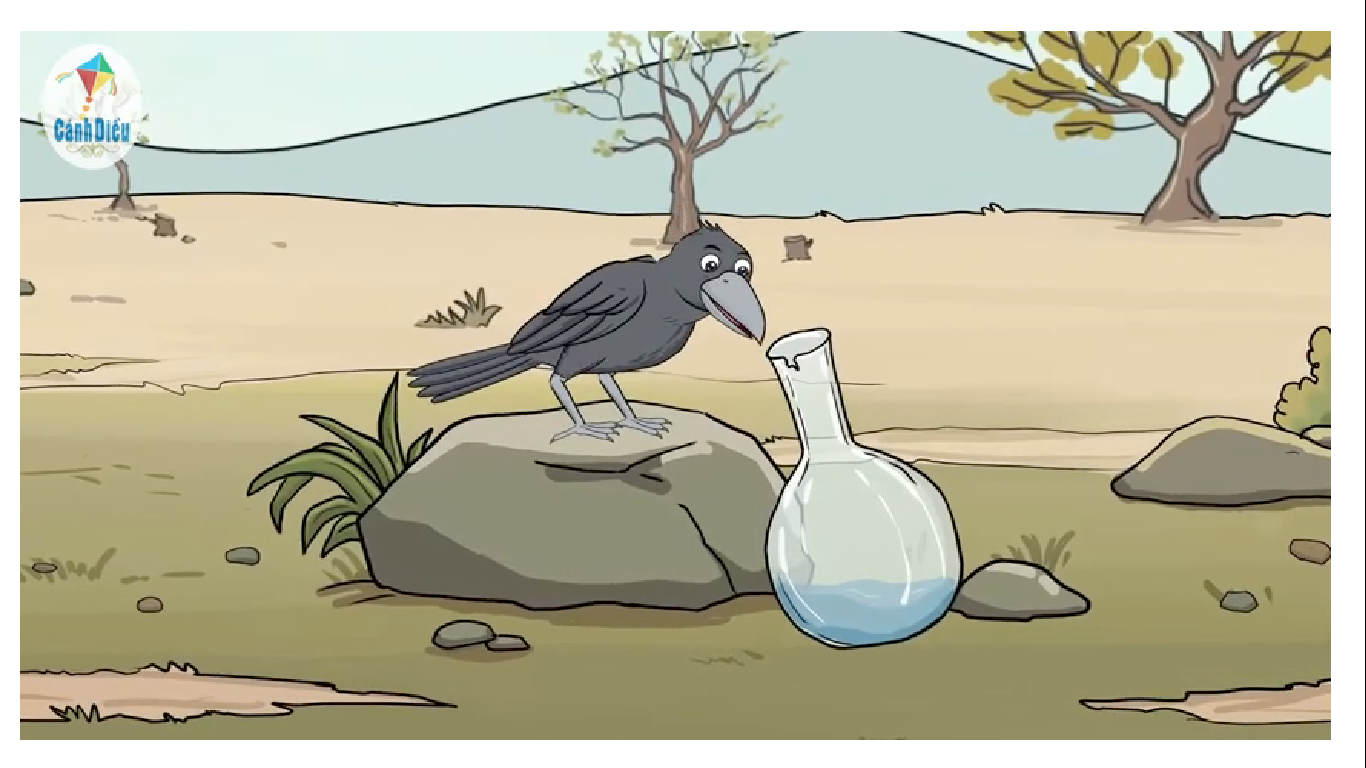 b) Quạ đã tìm thấy nước ở đâu?
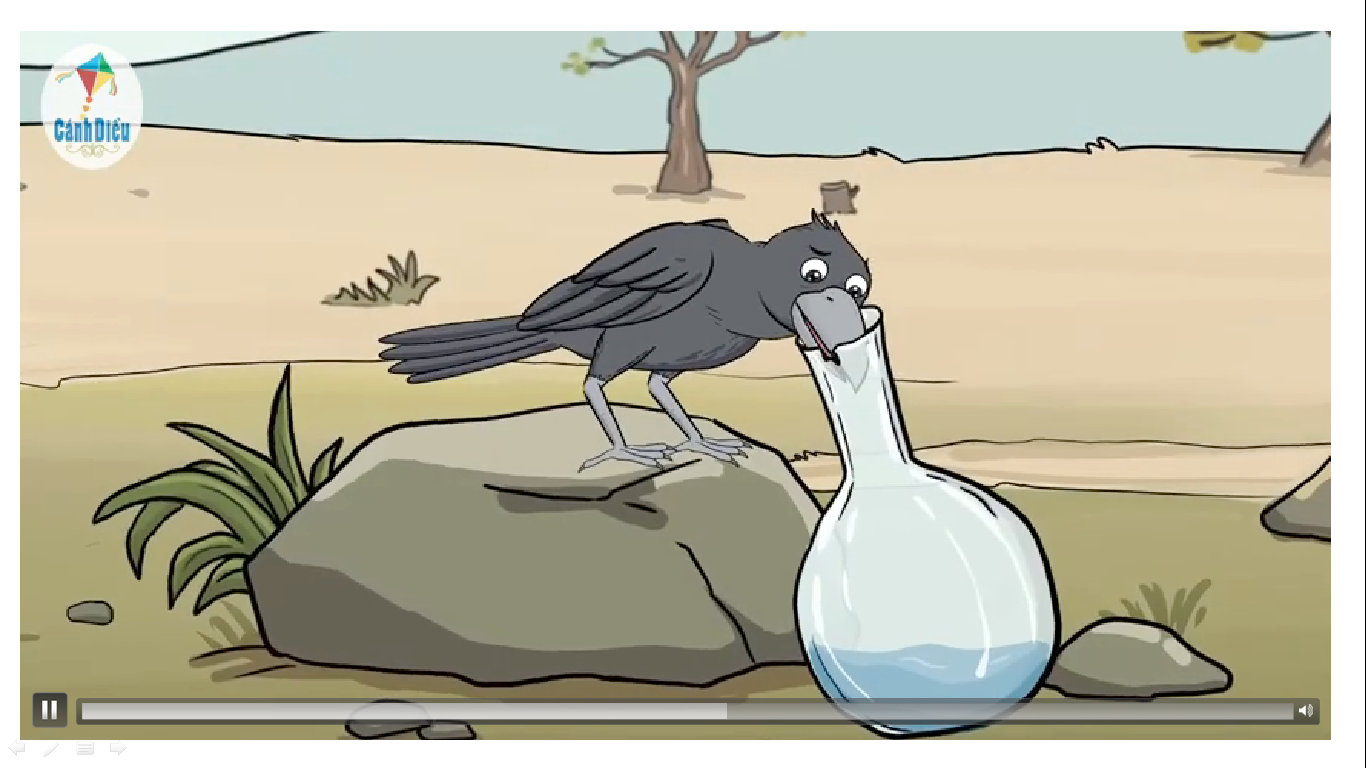 c) Vì sao quạ không thể uống được nước ở đó?
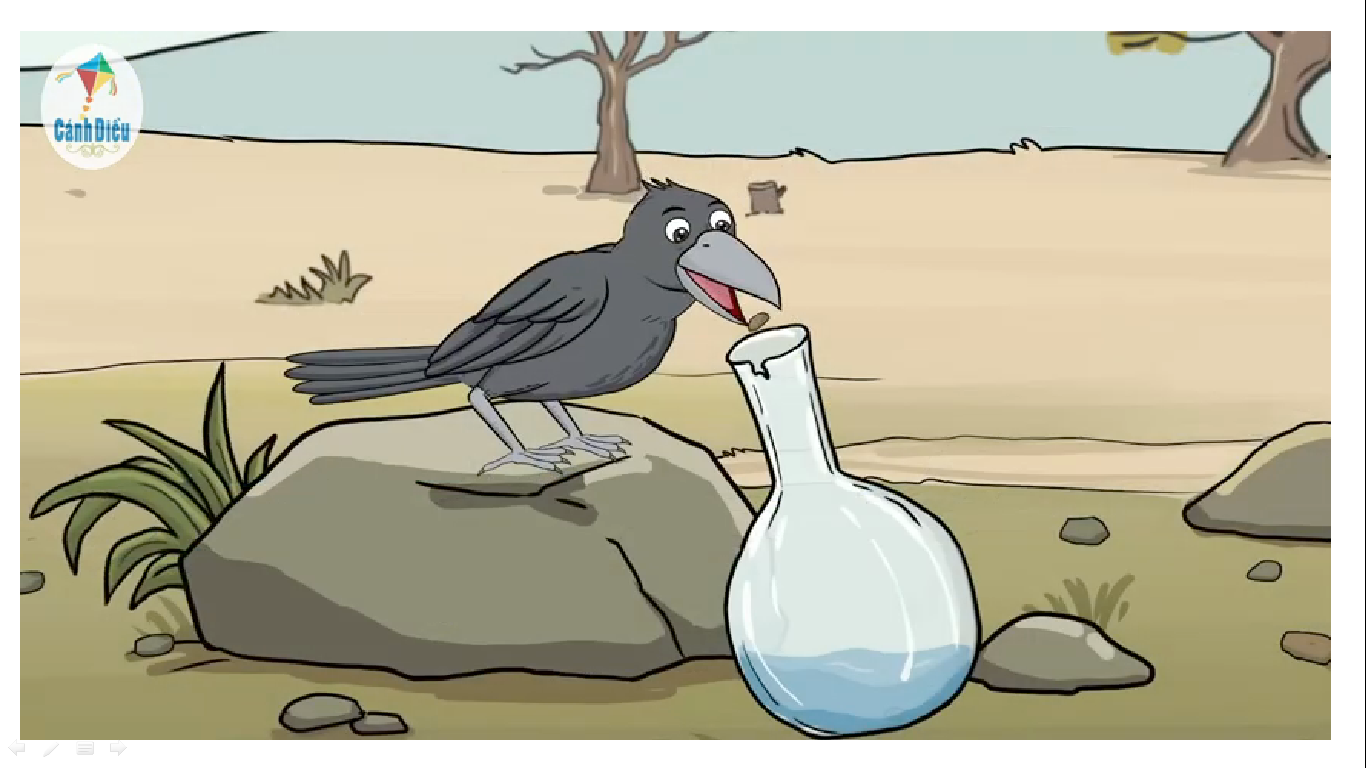 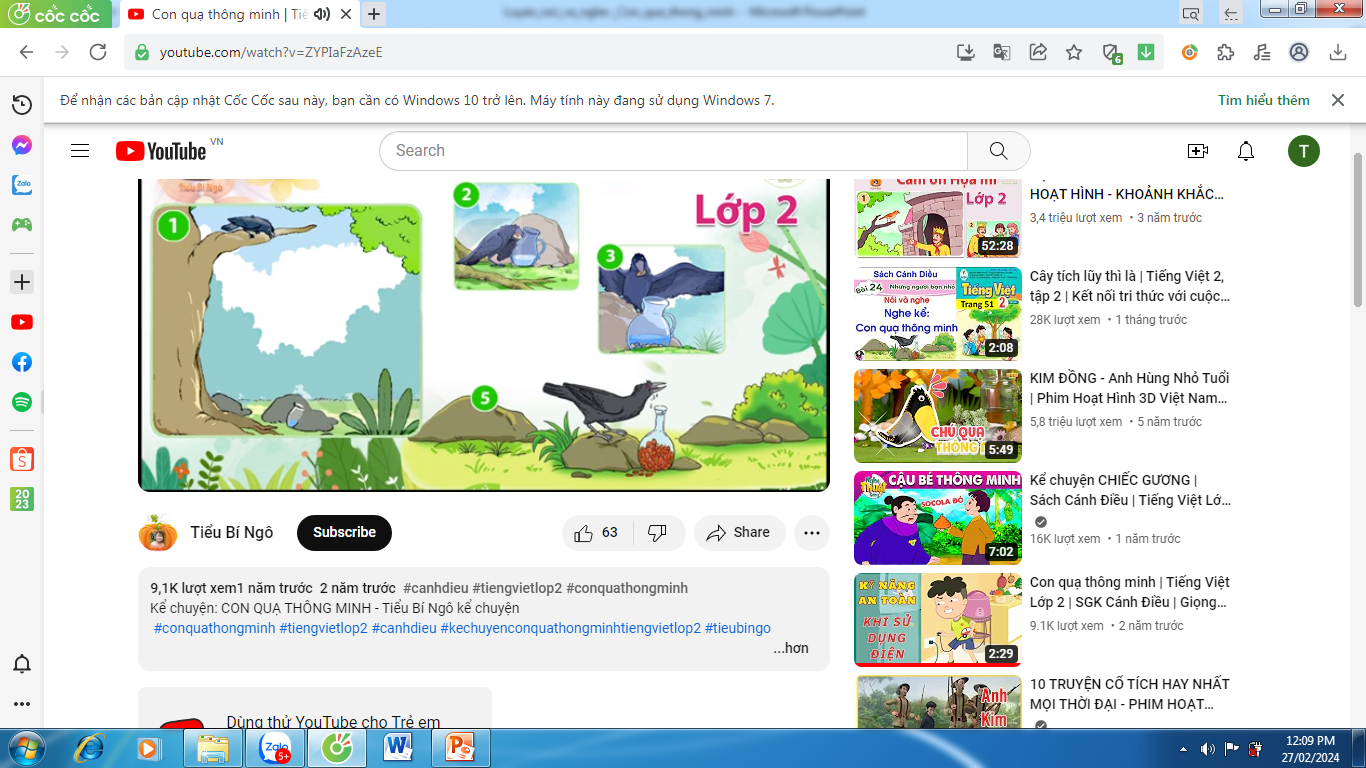 d) Quạ đã nghĩ ra kế gì để uống được nước?
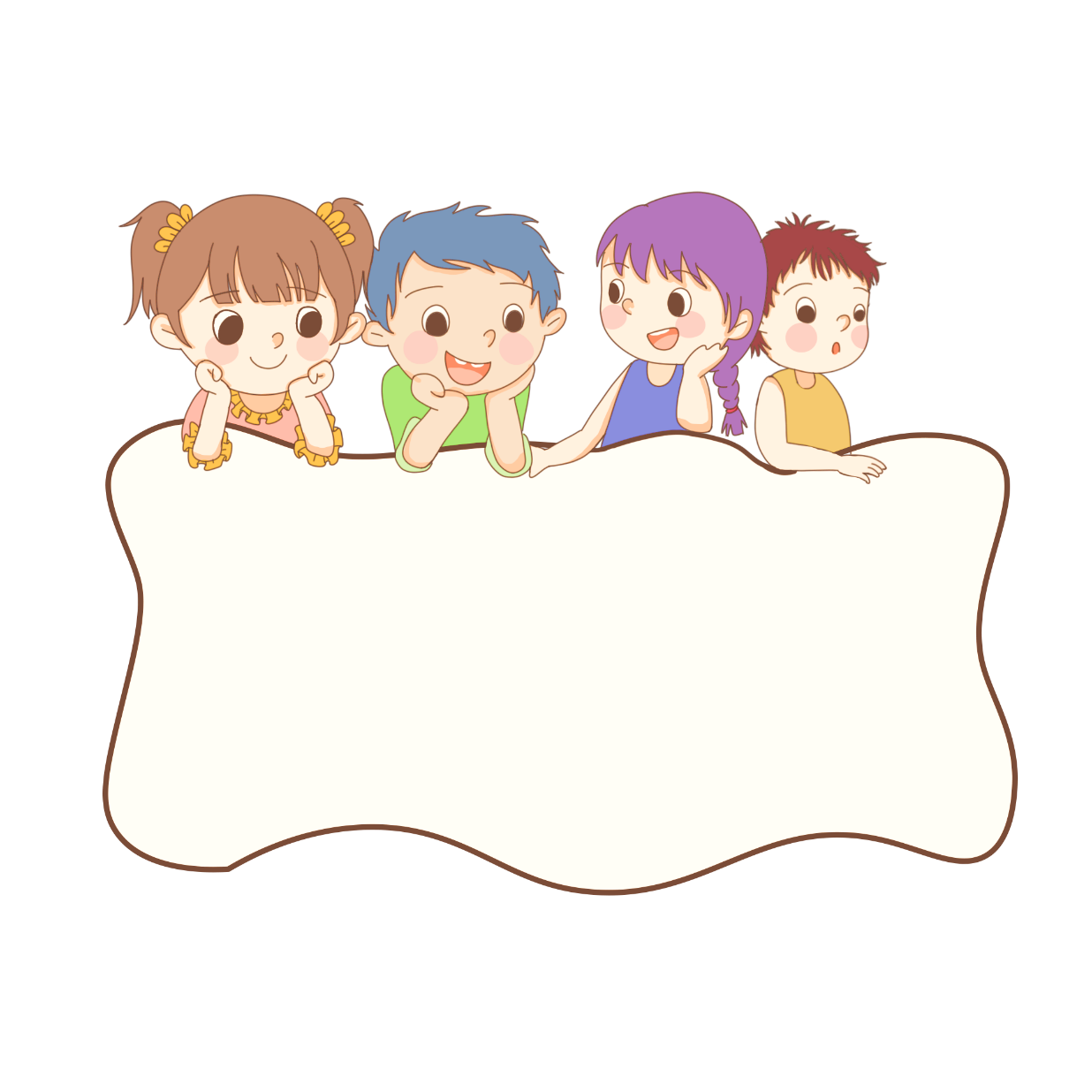 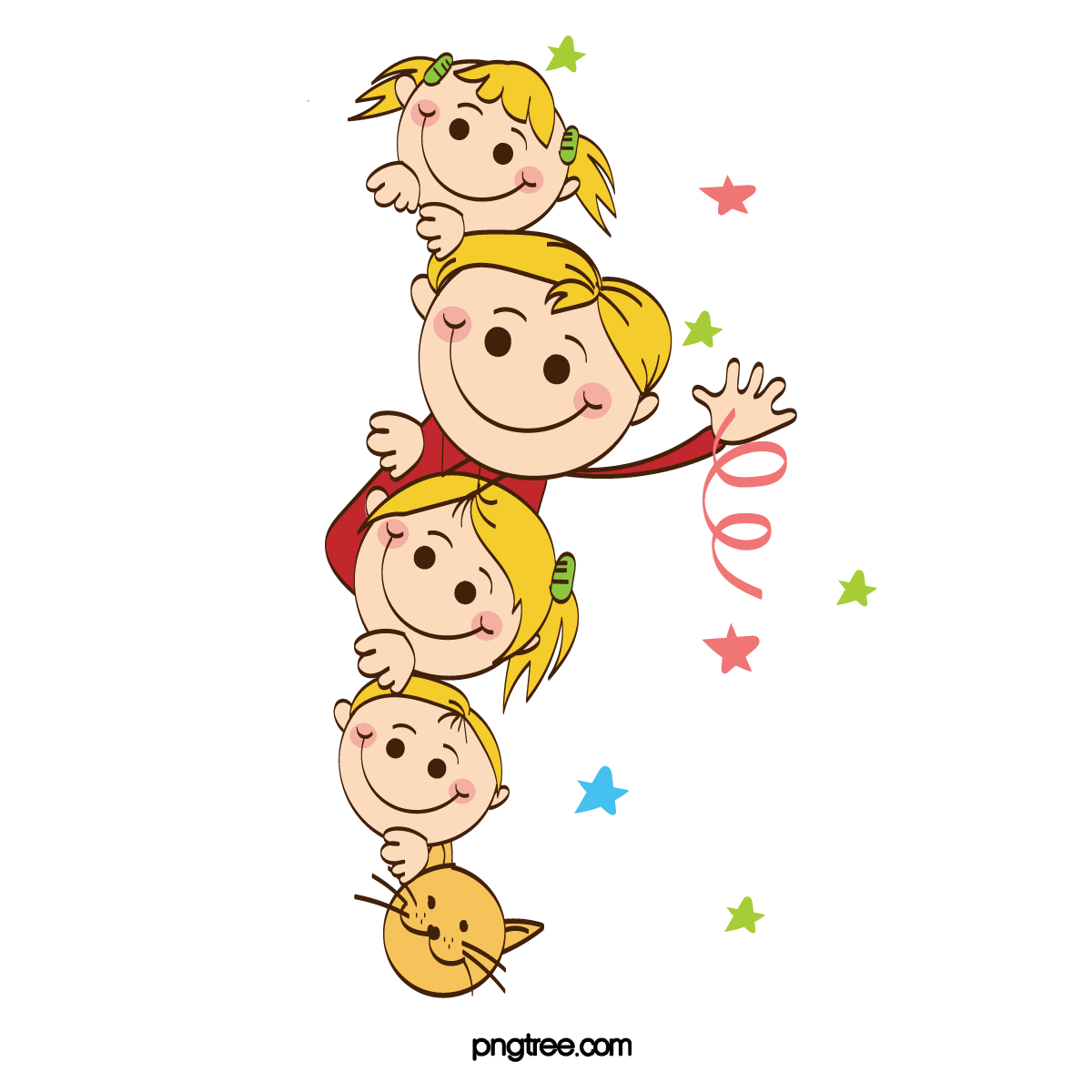 LUYỆN KỂ
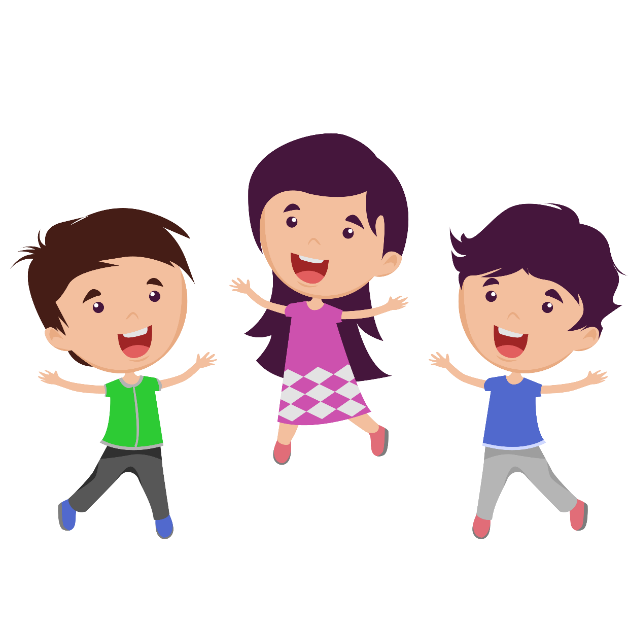 2. Nói và đáp lại lời từ chối trong các tình huống sau:
Bông cúc (truyện Chim sơn ca và bông cúc trắng) thấy sơn ca đói khát, tha thiết nói: “Bạn hãy ăn tôi đi!”.
     Chim sơn ca sẽ trả lời thế nào? Bông cúc đáp lại thế nào?
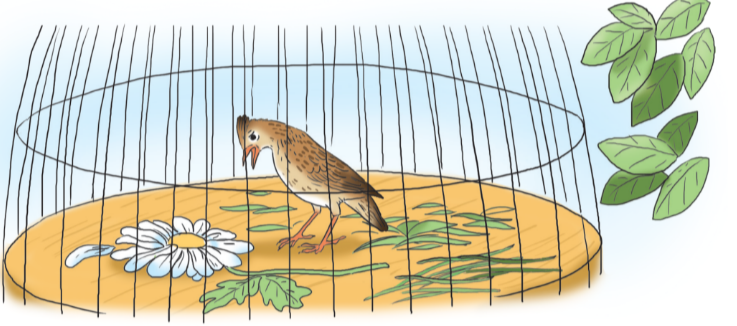 2. Nói và đáp lại lời từ chối trong các tình huống sau:
b
b) Có mấy bạn rủ em trèo lên cây bắt chim non trong tổ chim. 
Em trả lời thế nào? Các bạn đáp lại thế nào?
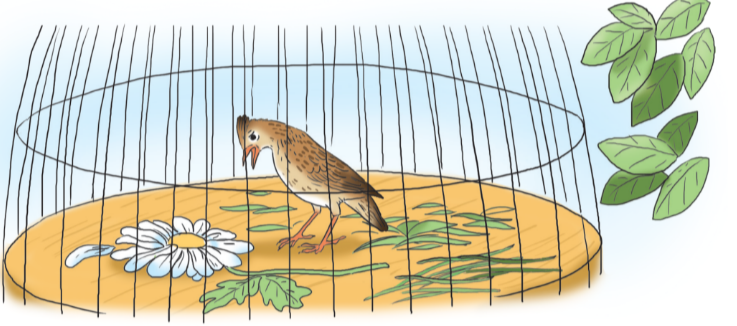 1. Nói và đáp lại lời từ chối trong các tình huống sau:
b) Có mấy bạn rủ em trèo lên cây bắt chim non trong tổ chim. 
Em trả lời thế nào? Các bạn đáp lại thế nào?
- Không được đâu. Chim non đang sống sung sướng bên bố mẹ, cậu bắt chúng nó thì chúng sẽ chết đấy. Chim bố mẹ thấy con bị bắt thì cũng sẽ buồn, không hót nữa. Chúng ta phải bảo vệ các loài chim chứ.
Em sẽ từ chối:
Các bạn sẽ đáp lại lời từ chối của em:
- Ừ nhỉ! Cậu nói đúng quá! Mình nghe cậu.
Luyện tập đóng vai
Sơn ca ơi, bạn mệt lắm rồi. Ở đây không có nước uống. Bạn hãy ăn tôi đi cho đỡ khát.
Bạn đừng ngại! Tôi đã bị cắt rễ, đằng nào tôi cũng héo mà.
Không! Làm sao tôi có thể ăn người bạn của mình!
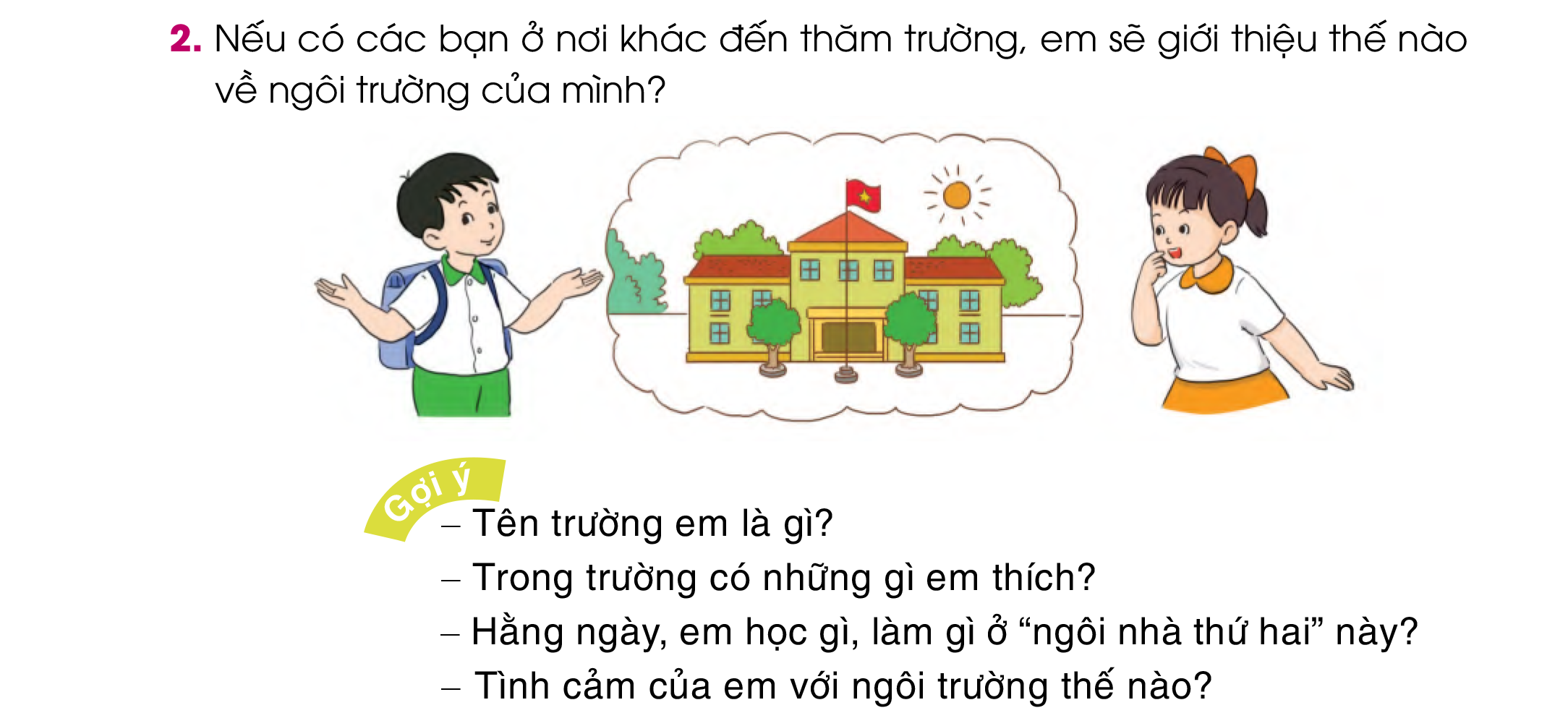 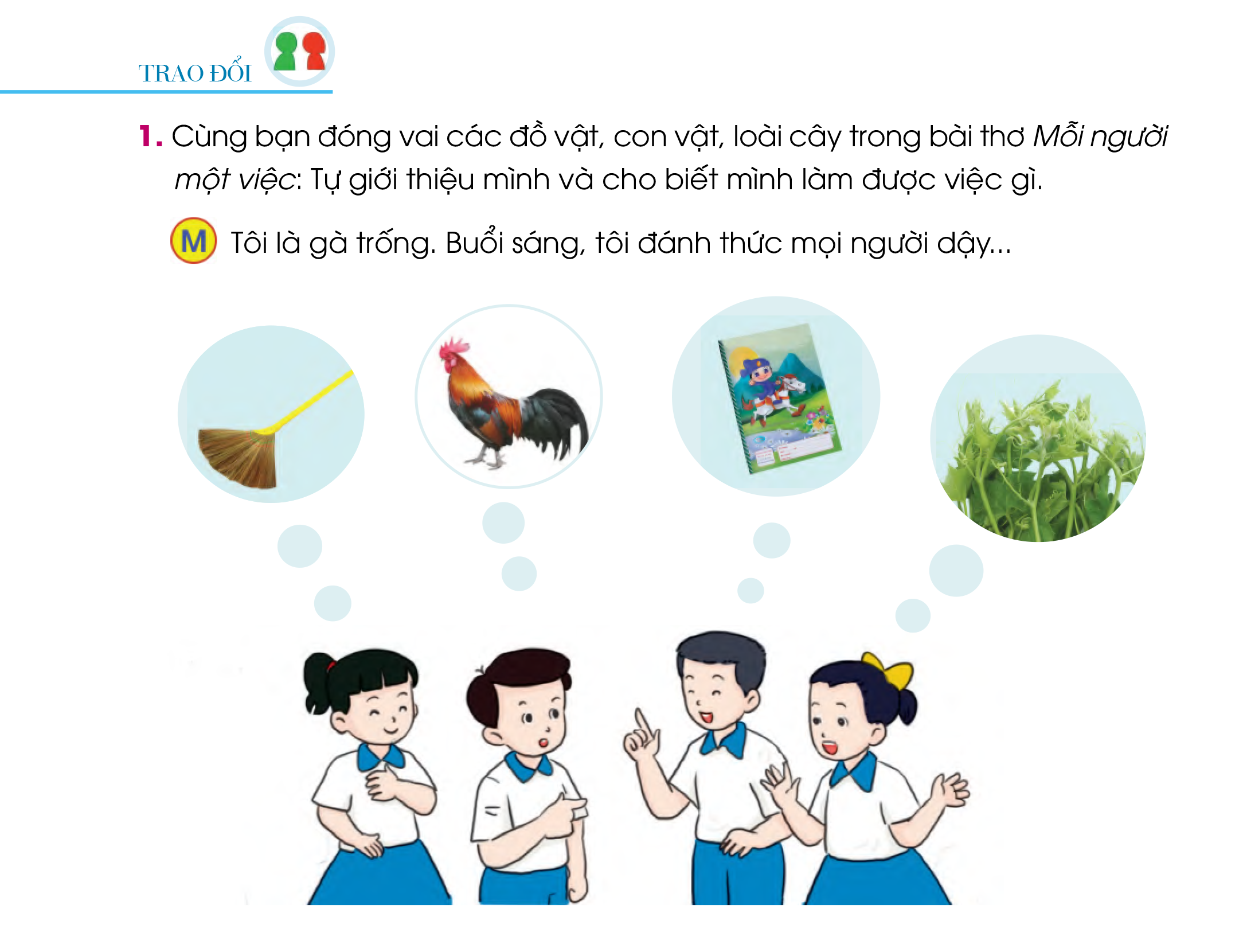 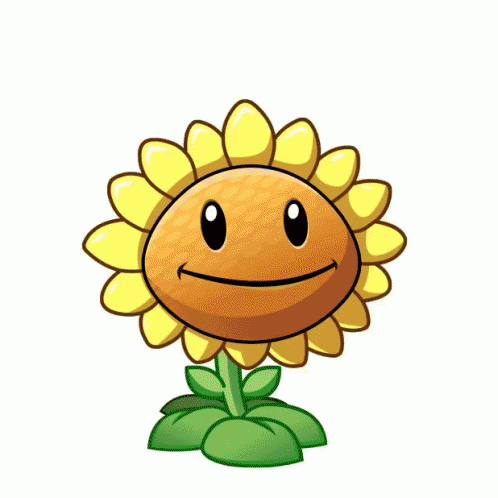 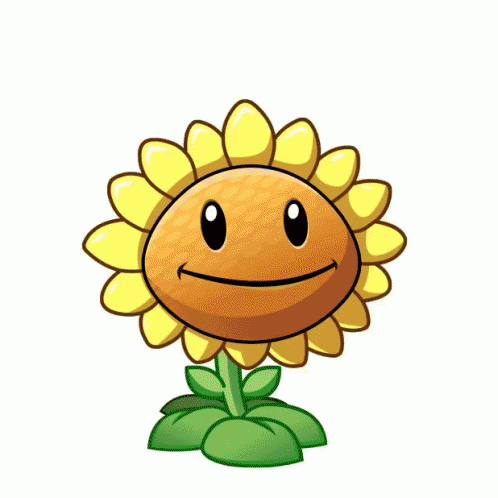 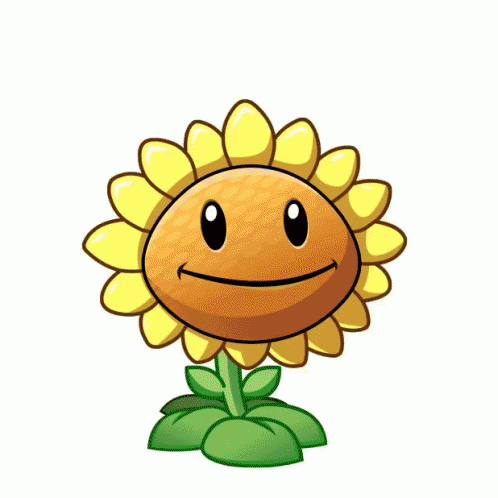 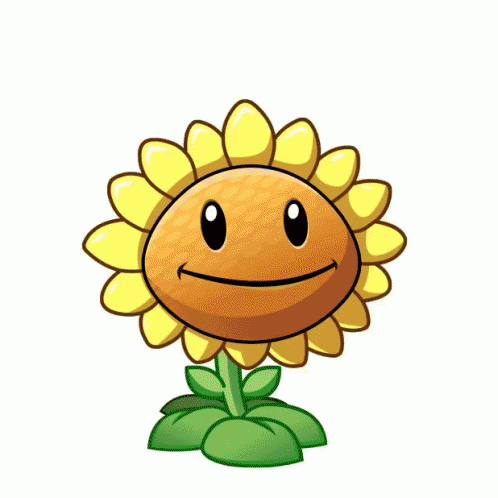 Không được đâu. Chim non đang sống sung sướng bên bố mẹ, cậu bắt chúng nó thì chúng sẽ chết đấy. Chim bố mẹ thấy con bị bắt thì cũng sẽ buồn, không hót nữa. Chúng ta phải bảo vệ các loài chim chứ.
Luyện tập đóng vai
Nam ơi, trên cây xoài kia có một tổ chim. Chúng hót líu lo hay lắm. Chúng mình trèo lên cây bắt mấy con chim non về nuôi đi.
Ừ nhỉ! Cậu nói đúng quá! Mình nghe cậu.
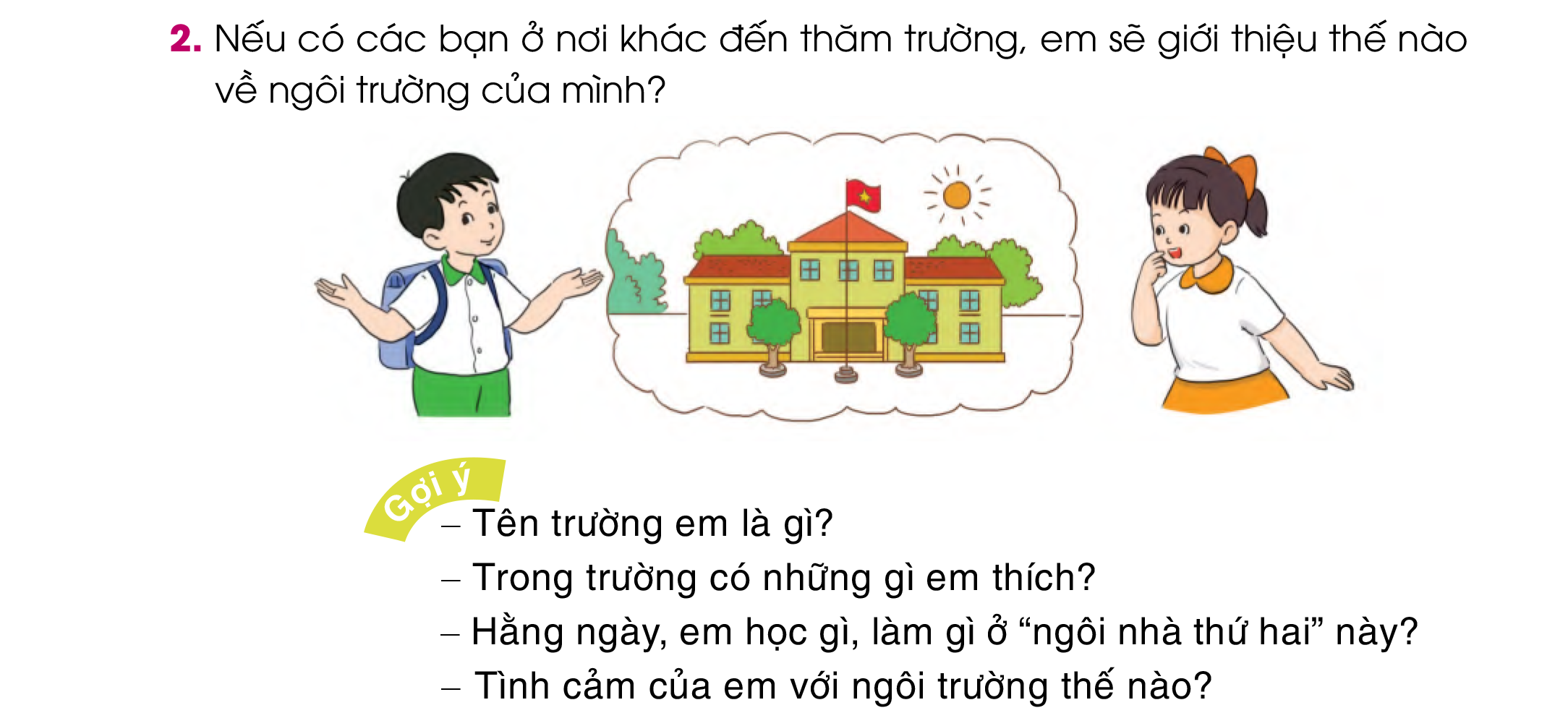 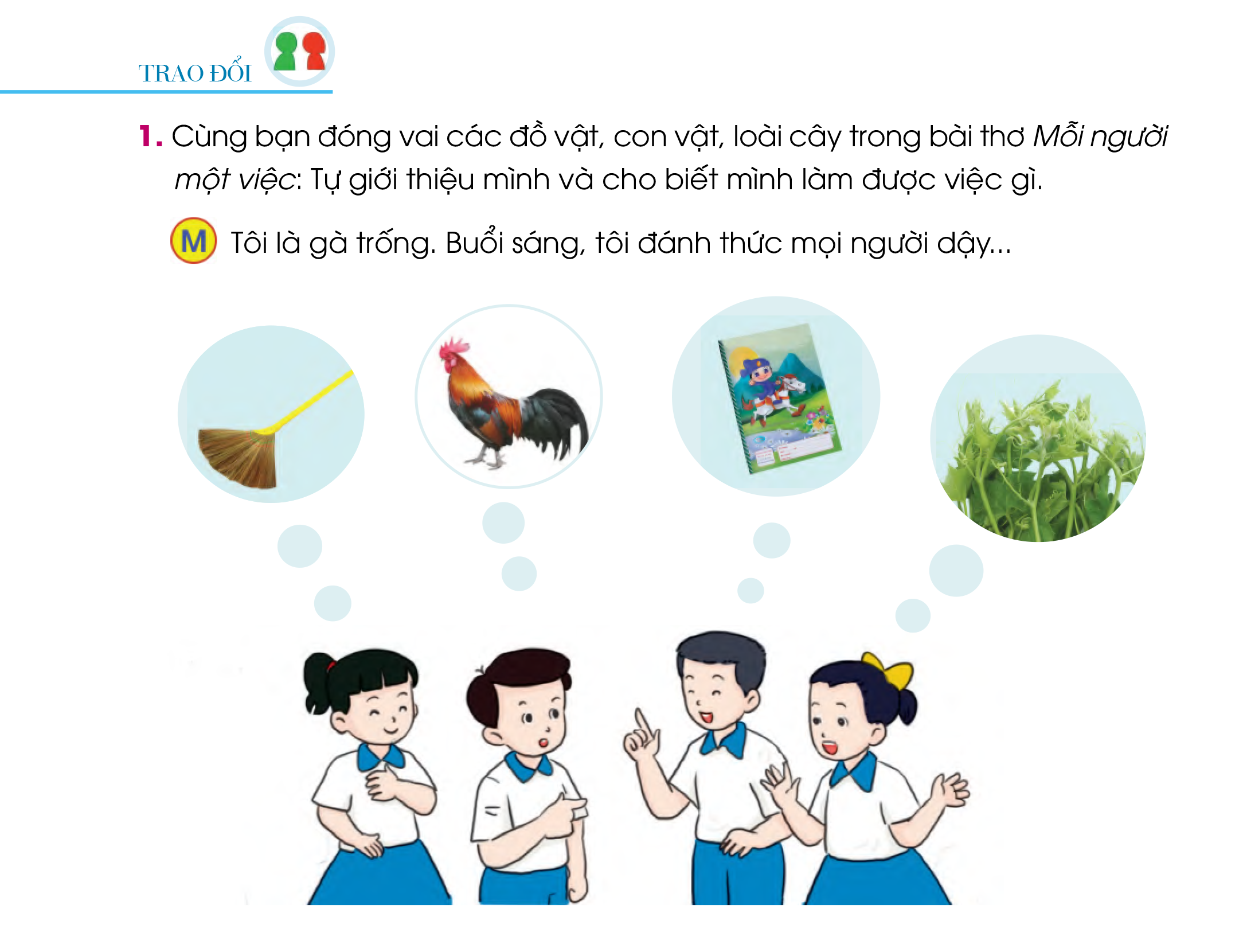 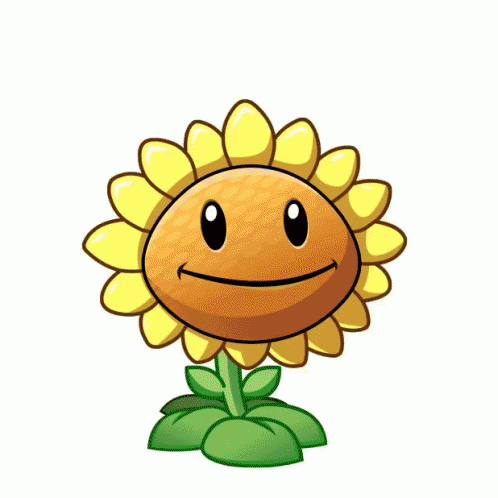 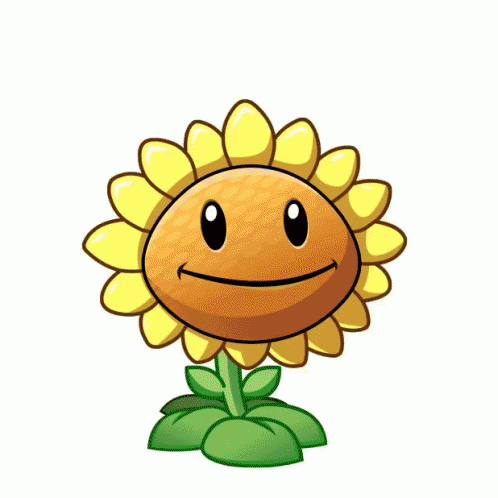 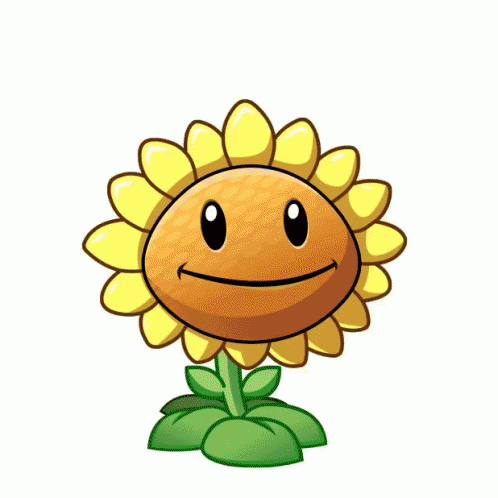 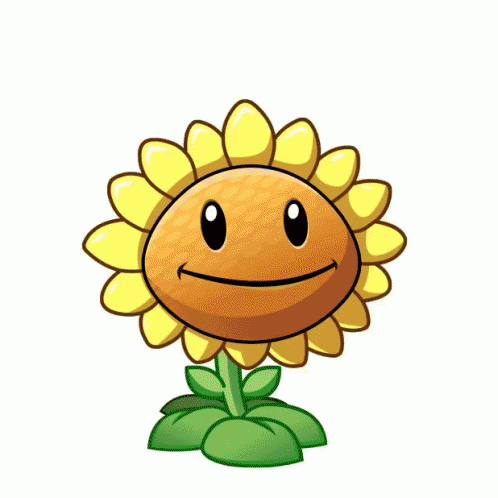